Take a Stand!
August 9, 2020
San Angelo, Tx
Acts 7:55-56
But he, being full of the Holy Spirit, gazed into heaven and saw the glory of God, and Jesus standing at the right hand of God, 56 and said, “Look! I see the heavens opened and the Son of Man standing at the right hand of God!”
COURTROOM IMAGERY
1)	Daniel 7
2)	Revelation 4,5
3)	1 Kings 22
Daniel 7:9-14
“I watched till thrones were put in place,And the Ancient of Days was seated;His garment was white as snow,And the hair of His head was like pure wool.His throne was a fiery flame,Its wheels a burning fire;10 A fiery stream issuedAnd came forth from before Him.A thousand thousands ministered to Him;Ten thousand times ten thousand stood before Him.The court was seated,And the books were opened.
Daniel 7:9-14
11 “I watched then because of the sound of the pompous words which the horn was speaking; I watched till the beast was slain, and its body destroyed and given to the burning flame. 12 As for the rest of the beasts, they had their dominion taken away, yet their lives were prolonged for a season and a time.
Daniel 7:9-14
13 “I was watching in the night visions,And behold, One like the Son of Man,Coming with the clouds of heaven!He came to the Ancient of Days,And they brought Him near before Him.14 Then to Him was given dominion and glory and a kingdom,  That all peoples, nations, and languages should serve Him.  His dominion is an everlasting dominion,  Which shall not pass away,  And His kingdom the one  Which shall not be destroyed.
Daniel 7:9-14
Who is sitting?
Who is the “Ancient of Days”?
Who is standing?
Who is closest to the throne?
Who is one “like the Son on Man”?
Daniel 7:9-14
Who is sitting?   The Ancient of Days
Who is the “Ancient of Days”?  God Almighty
Who is standing?  10,000 x 10,000
Who is closest to the throne?  Son of Man
Who is one “like the Son on Man”?  Christ
Matthew 12:40
For as Jonah was three days and three nights in the belly of the great fish, so will the Son of Man be three days and three nights in the heart of the earth.
Jesus often used the title “Son of Man” to refer to Himself.
Matthew 24:30
Then the sign of the Son of Man will appear in heaven, and then all the tribes of the earth will mourn, and they will see the Son of Man coming on the clouds of heaven with power and great glory.
This is an allusion to the vision seen centuries before by Daniel.
COURTROOM IMAGERY
1)	Daniel 7
2)	Revelation 4,5
3)	1 Kings 22
Revelation 4:2, 5
Immediately I was in the Spirit; and behold, a throne set in heaven, and One sat on the throne.

5And from the throne proceeded lightnings, thunderings, and voices. Seven lamps of fire were burning before the throne, which are the seven Spirits of God.
Revelation 5:6-7
And I looked, and behold, in the midst of the throne and of the four living creatures, and in the midst of the elders, stood a Lamb as though it had been slain, having seven horns and seven eyes, which are the seven Spirits of God sent out into all the earth. 7 Then He came and took the scroll out of the right hand of Him who sat on the throne.
Revelation 5:11
Then I looked, and I heard the voice of many angels around the throne, the living creatures, and the elders; and the number of them was ten thousand times ten thousand, and thousands of thousands…
Revelation 4,5
Who is sitting?  
Who is the “one”?  
Who is standing?
Who is closest to the throne?
Who is the “Lamb”?
Revelation 4,5
Who is sitting?  One
Who is the “one”?  God Almighty
Who is standing? 10,000 x 10,000 + 1000s
Who is closest to the throne?  Lamb
Who is the “Lamb”?  Christ
There are several obvious allusions to the courtroom imagery from Daniel 7.
John 1:29
The next day John saw Jesus coming toward him, and said, “Behold! The Lamb of God who takes away the sin of the world!
The Lamb of God is a well-known term used to describe Jesus Christ.
COURTROOM IMAGERY
1)	Daniel 7
2)	Revelation 4,5
3)	1 Kings 22
1 Kings 22:19
Then Micaiah said, “Therefore hear the word of the Lord: I saw the Lord1 sitting on His throne, and all the host of heaven standing by, on His right hand and on His left.
יְהֹוָה Yᵉhôvâh, yeh-ho-vaw'; from H1961; (the) self-Existent or Eternal; Jeho-vah, Jewish national name of God:—Jehovah, the Lord.
1 Kings 22
Who is sitting?   
Who is the “LORD”?  
Who is standing?
1 Kings 22
Who is sitting?   The LORD
Who is the “LORD”?  Jehovah God
Who is standing?  All the host of heaven
Like our other courtroom examples, we see God sitting on His throne, and the host of heaven standing as they surround the throne.
WHO REMEMBERS THIS LESSON?
Take a Seat!
July 12, 2020
San Angelo, Tx
From Brother Clint DeFrance:
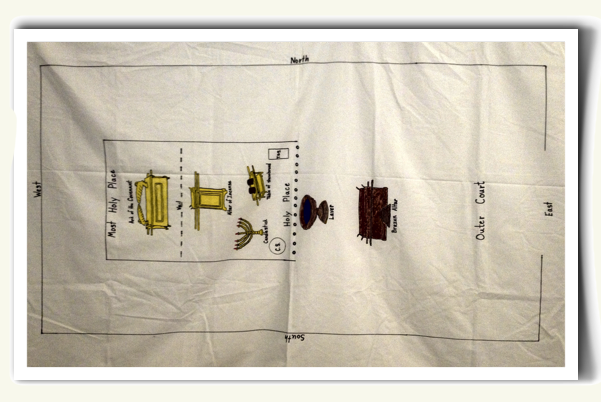 Mark 16:19
So then, after the Lord had spoken to them, He was received up into heaven, and sat down at the right hand of God.
Sitting or Standing?
Q:  So which is it?  Is Jesus sitting or standing at the right hand of God?
A:  Remember, this is all symbolical imagery.  I would answer BOTH!
Sitting
When the Scriptures speak of Christ sitting at the right hand of God, that imagery speaks to His completed role as the High Priest.
Hebrews 8:1
Now this is the main point of the things we are saying: We have such a High Priest, who is seated at the right hand of the throne of the Majesty in the heavens, 2 a Minister of the sanctuary and of the true tabernacle which the Lord erected, and not man.
Standing
When the Scriptures speak of Christ standing at the right hand of God, that imagery speaks to His yet completed role as the Son of Man.
Matthew 24:44
Therefore you also be ready, for the Son of Man is coming at an hour you do not expect.
Acts 7:55-56
But he, being full of the Holy Spirit, gazed into heaven and saw the glory of God, and Jesus standing at the right hand of God, 56 and said, “Look! I see the heavens opened and the Son of Man standing at the right hand of God!”
Have you ever wondered why in Stephen’s vision he saw Jesus STANDING at the right hand of God?
Conclusion
The image of the Son of Man sitting at the right hand of God is based upon the role of Jesus as the High Priest. (Hebrews)
The image of the Son of Man standing at the right hand of God is based upon the role of Jesus as the Son of Man. (Courtroom)
Both images have their place in the grand scheme of understanding the majesty of Jesus!